1
How the Internet Works
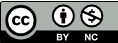 2
What is the Internet Made of?
Computers
Servers
Clients
Phones
“Things”
Routers—specialized computers that forward “packets”
Packets are fragments of messages
Links—WiFi, Ethernet, fiber, etc.  The Internet was designed to run over anything
3
Fibers
Each cable has many pairs of strands
Each strand carries many wavelengths (aka “colors” or “lambdas”)
A new trans-Pacific fiber has six pairs of strands
Each strand carries 100 wavelengths
Each wavelength has a bandwidth of 100G bps
Total capacity: 60 terabits/second
Each wavelength can carry many different circuits
Each Internet circuit carries packets for many different conversations
4
WiFi
Used in public spaces and private residences
Some use in business, but wired Ethernet is more common for desktops
Range: about 100 meters
Security: WEP is obsolete and insecure; WPA2 is quite good—and in public, all bets are off.
5
A Look at Common Applications
Web browsing
Email
The Cloud
Caution: all of this is simplified—and arguably oversimplified
6
How the Web Appears to Users
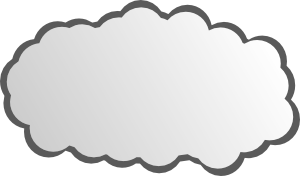 Internet
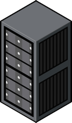 Web Server
Web Browser
7
The Internet Has Structure: Multiple ISPs that Interconnect at Multiple Points
ISP A
LON
ISP B
NYC
8
Wiretapping the Internet
Tapping the “backbone” is very difficult—the forward and reverse directions of a conversation generally follow different paths
Consequence: wiretap orders should be served on edge providers
Routing Between ISPs
9
Sprint
Verizon
IIJ
Big ISPs ‘Peering’
Amazon
Sakura
GoJ
Customers buy ‘Transit’
9
10
Each ISP Has Structure: Many Routers
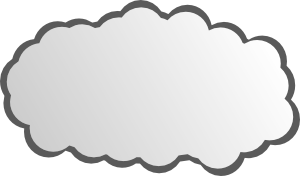 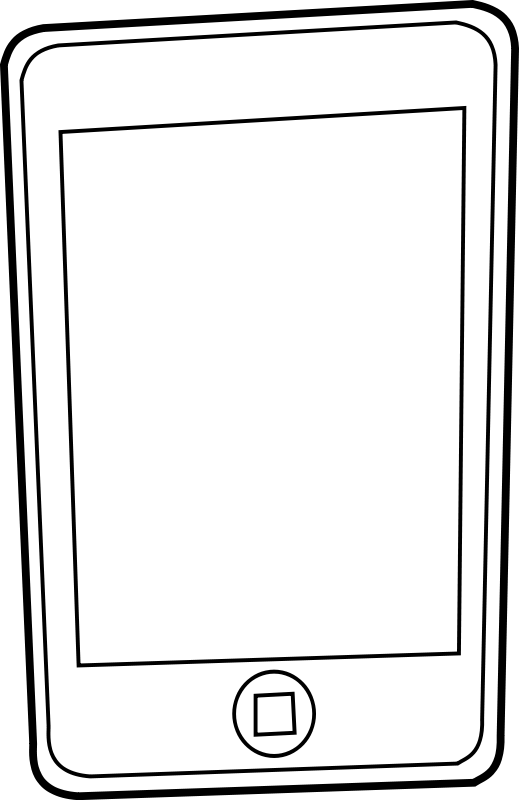 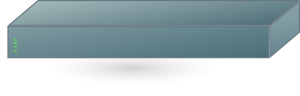 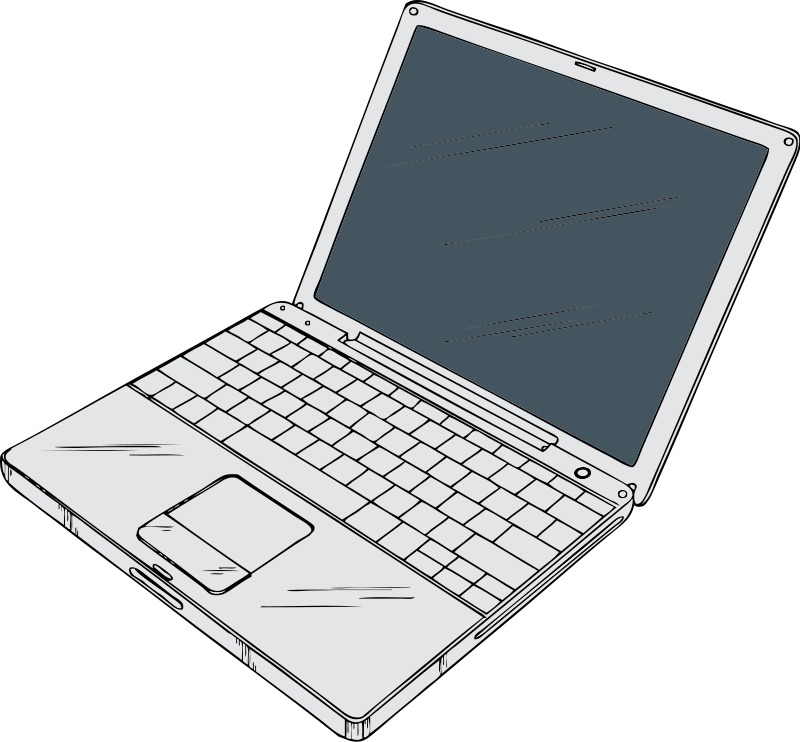 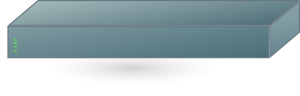 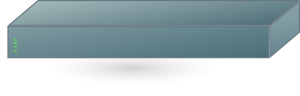 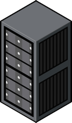 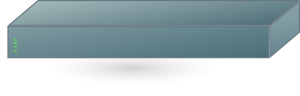 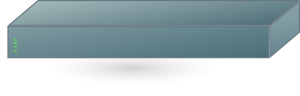 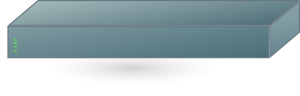 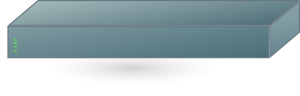 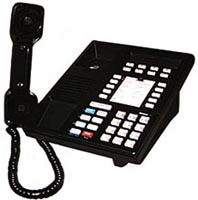 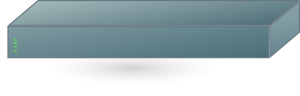 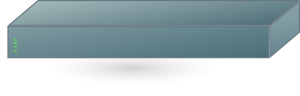 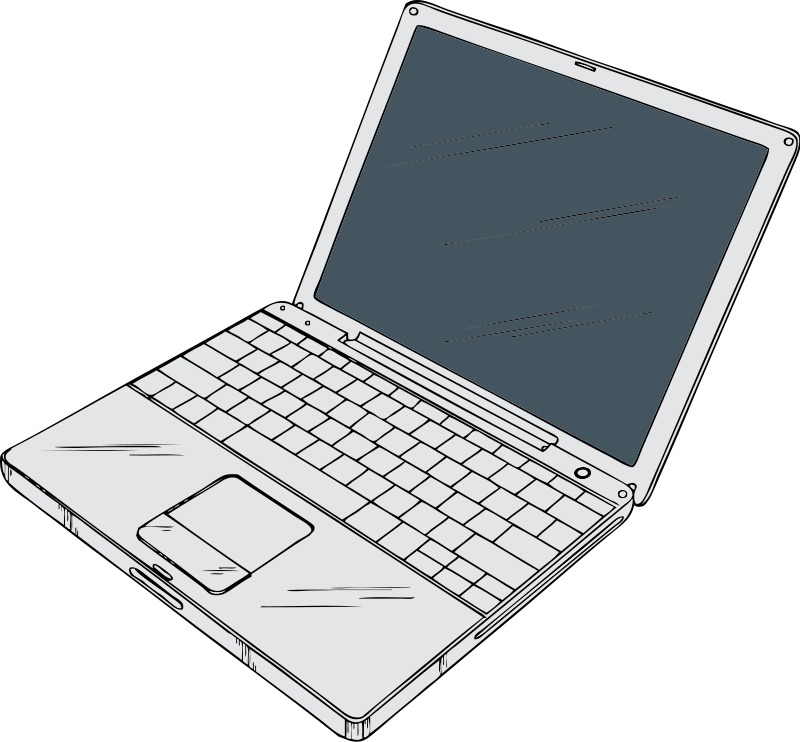 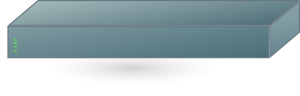 11
Hosting Services
Company A
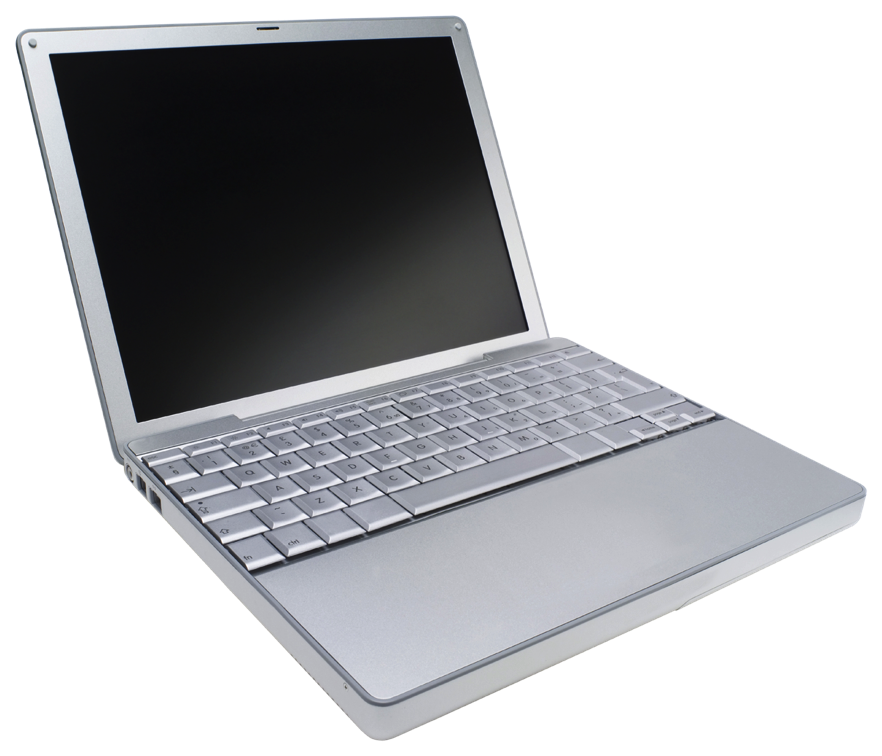 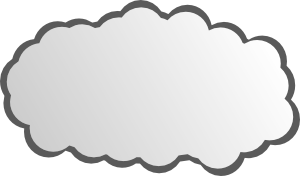 Internet
Company B
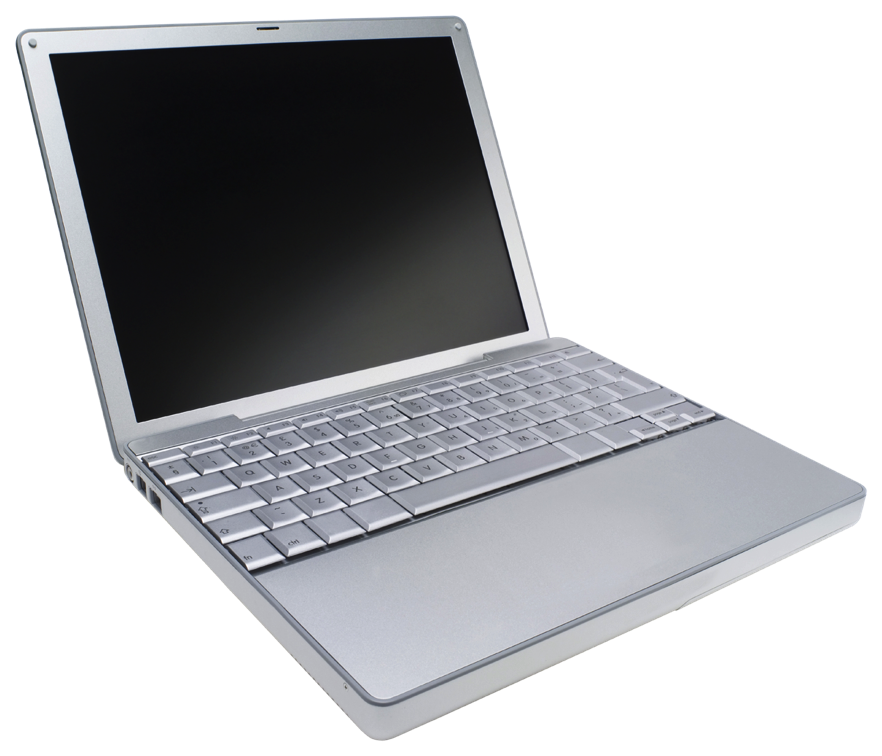 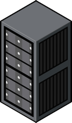 Company C
Hosting
Company
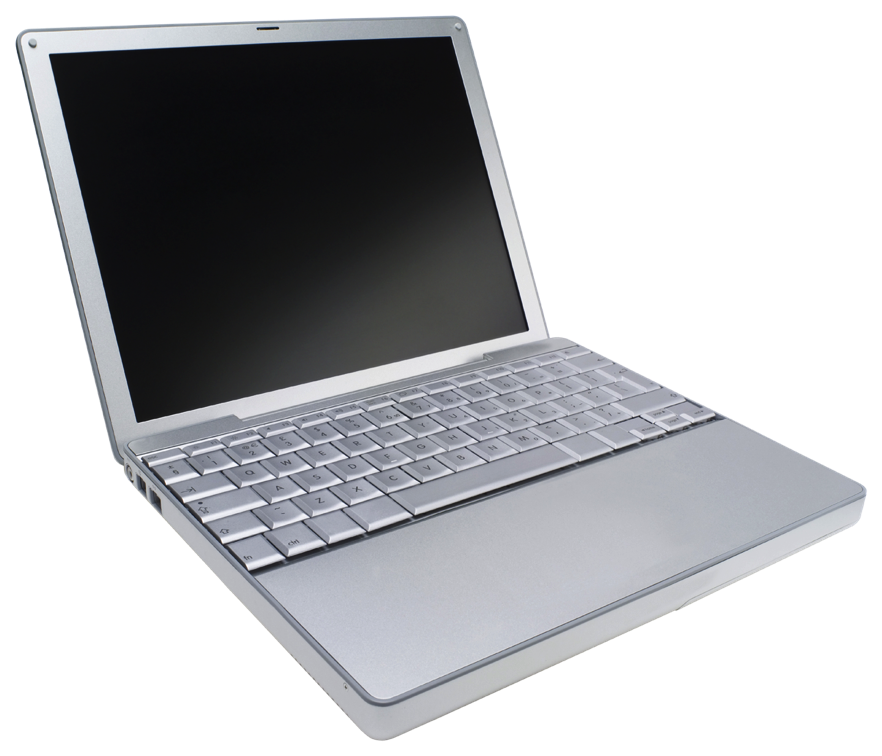 Web Browser
12
Content Distribution Network
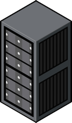 CDN B
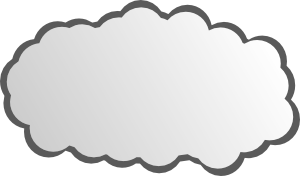 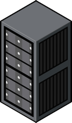 CDN A
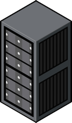 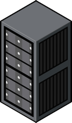 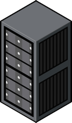 CDN C
CDN D
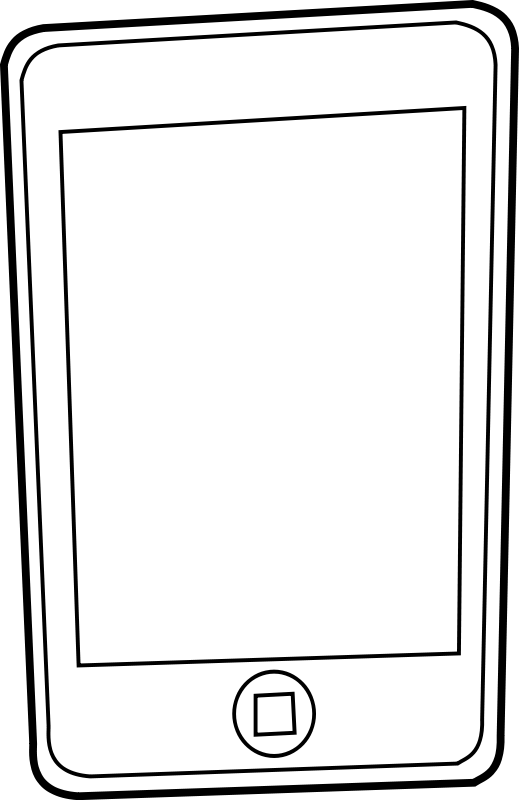 Web
Server
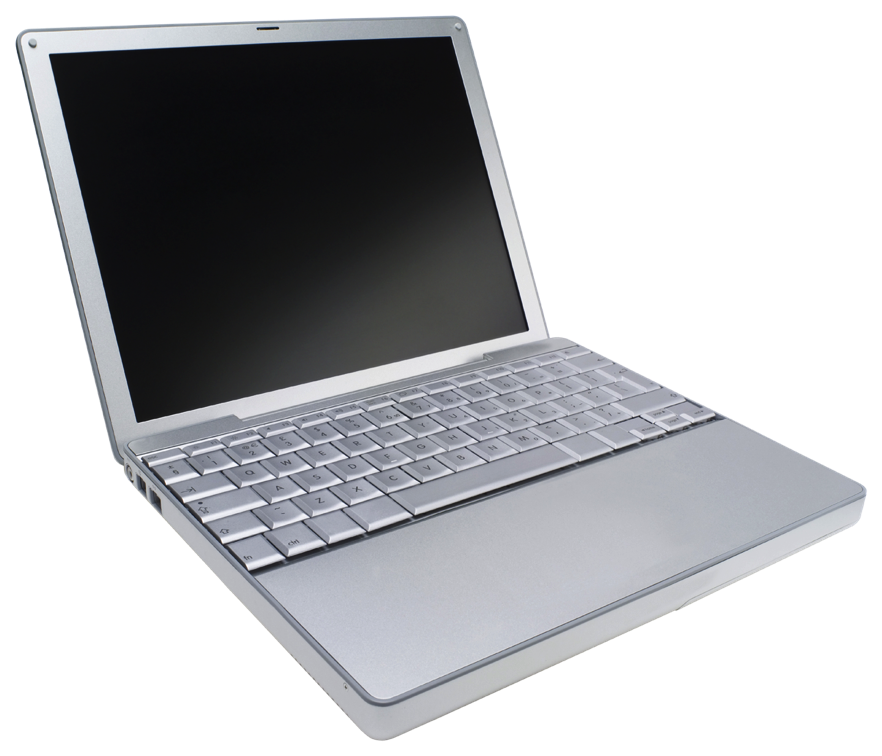 13
Content Distribution Network
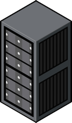 CDN B
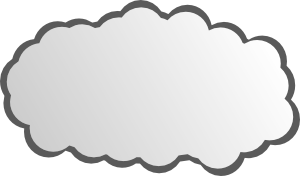 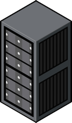 CDN A
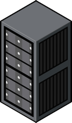 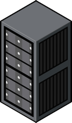 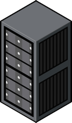 CDN C
CDN D
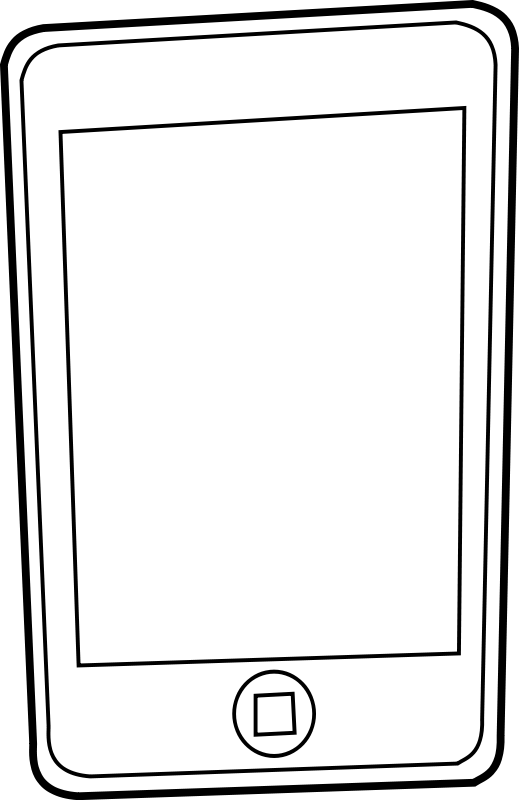 Web
Server
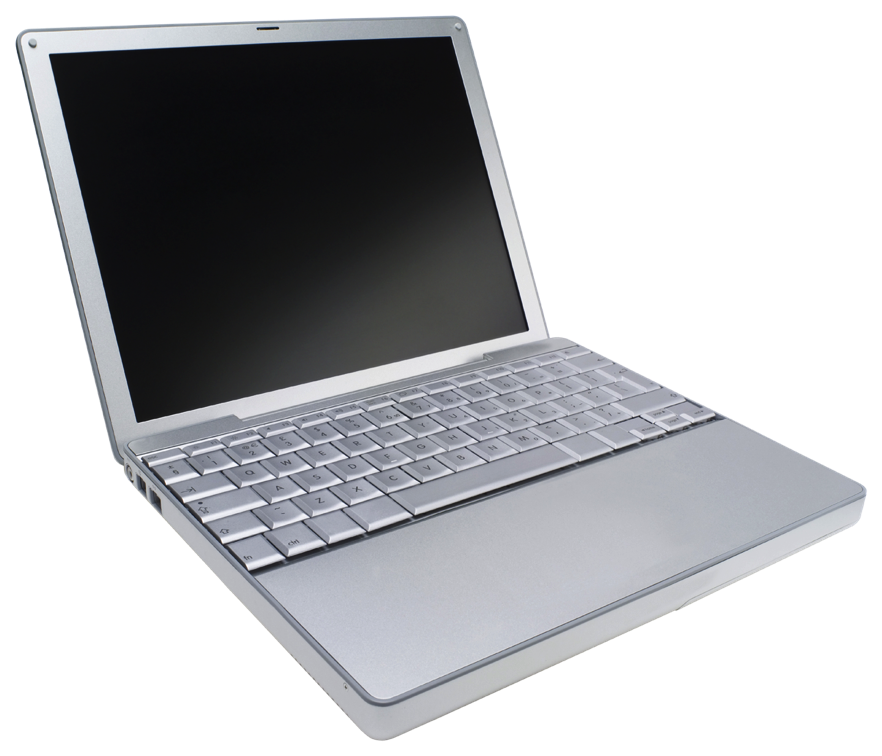 14
Content Distribution Network
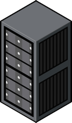 CDN B
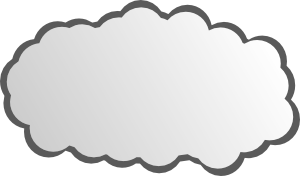 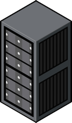 CDN A
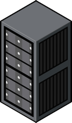 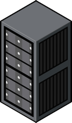 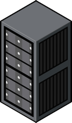 CDN C
CDN D
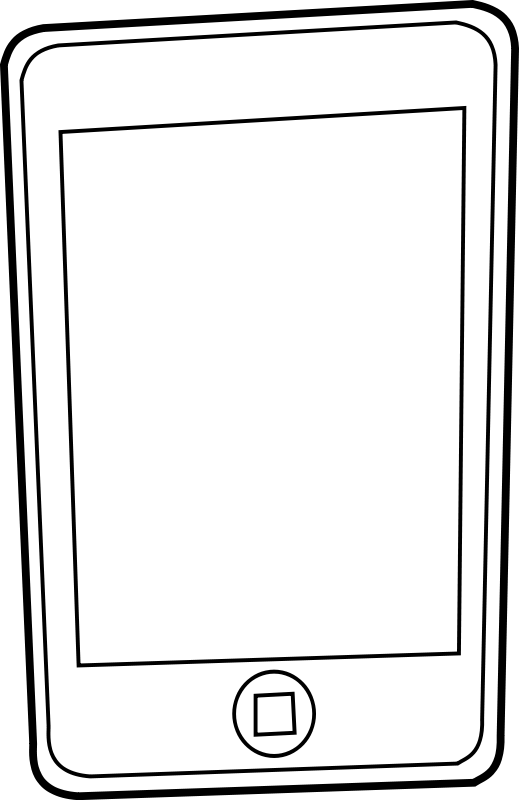 Web
Server
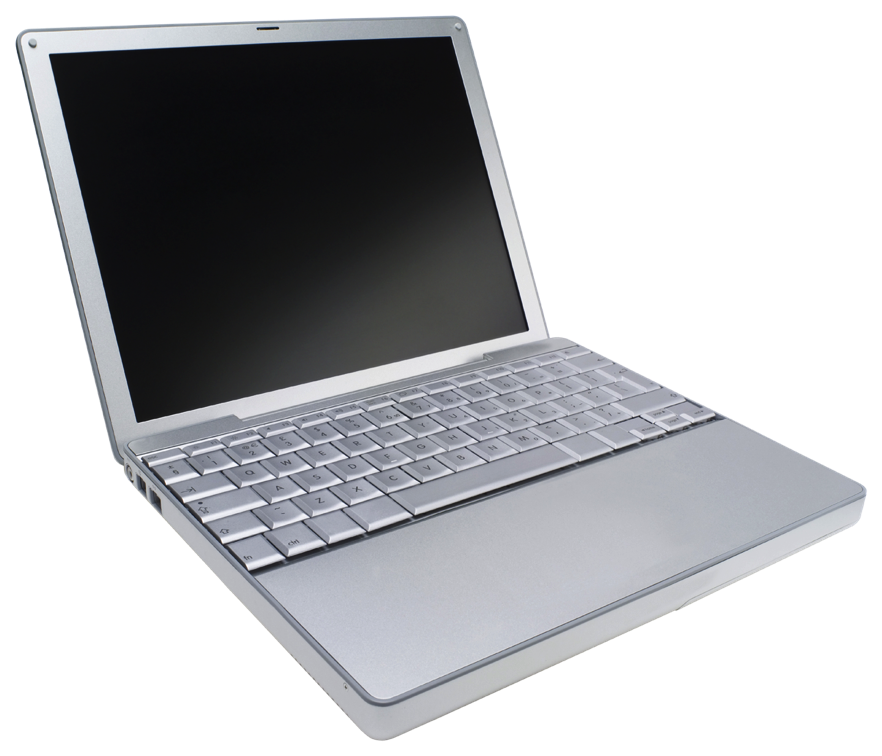 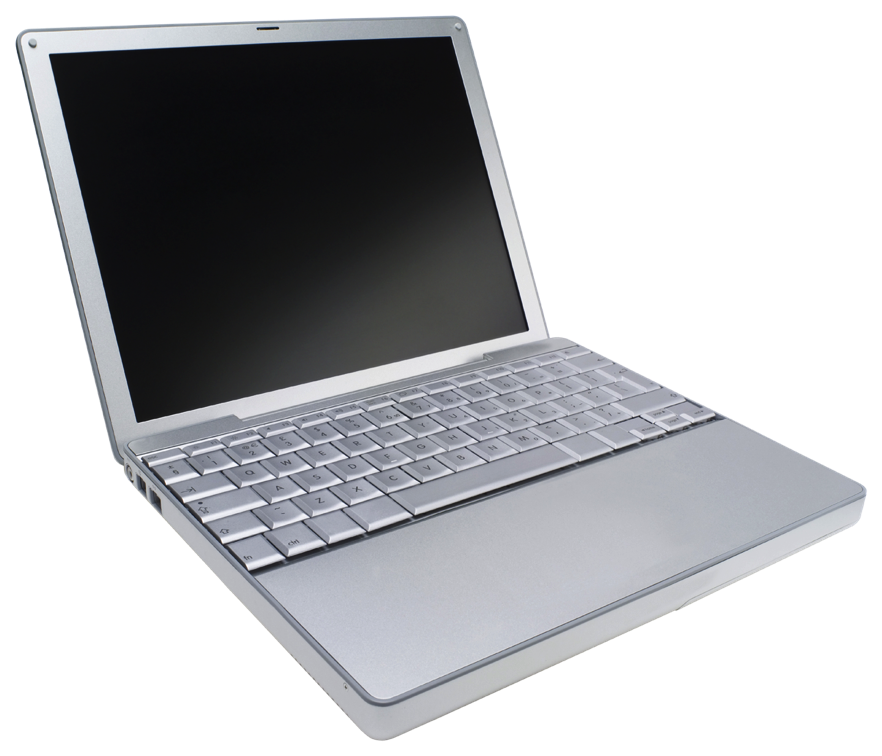 15
Content Distribution Network
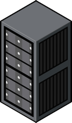 CDN B
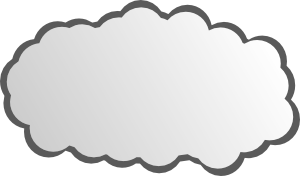 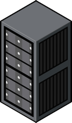 CDN A
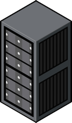 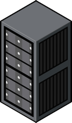 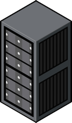 CDN C
CDN D
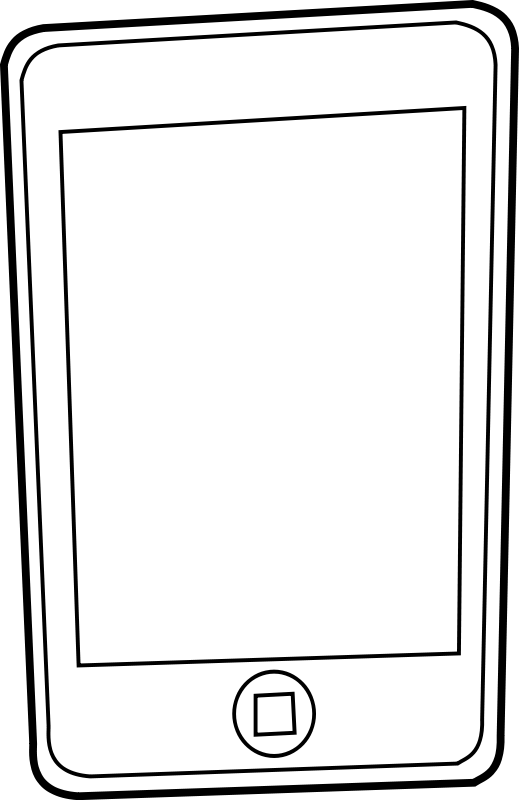 Web
Server
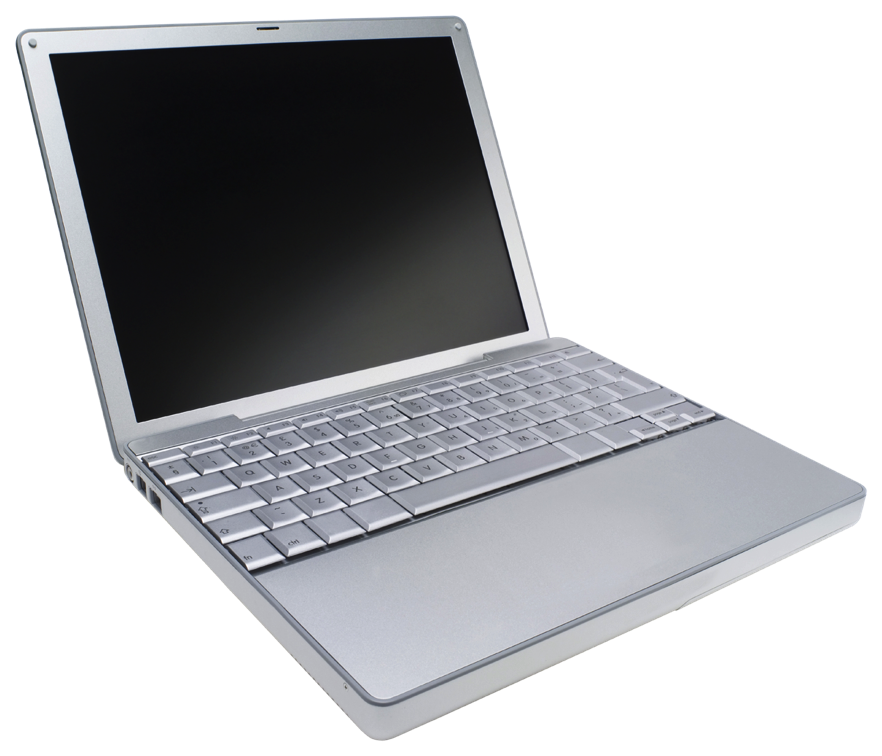 16
CDN Example: www.supremecourtus.gov
www.supremecourt.gov is an alias for a1042.b.akamai.net; Akamai is 
a prominent CDN operator
17
Multiple Parties
There are multiple parties involved in most web transactions
Consequently, multiple know who is visiting what pages and hence when is retrieving what content
However, determining who has the information for any given transaction is not always easy
18
Which is the Browser; Which is the Server?
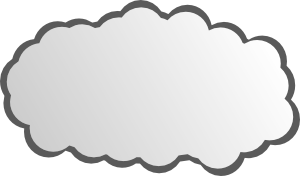 Internet
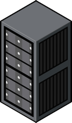 Web Server
Web Browser
19
Architecturally, They’re the Same—What Matters is the Software They Run
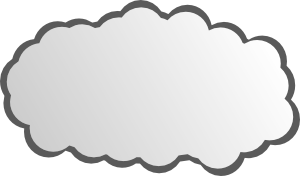 Internet
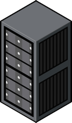 Web Browser
Web Server
20
“Smart Hosts, Dumb Network”
The phone network was built for dumb phones – nothing else was technically or economically feasible.
All intelligence is in the network: conference calls, call forwarding, even many voice menus
Internet routers are very dumb; all intelligence is in end systems
Consequence: service providers are not necessarily the same as network providers
Service provision is decoupled from physical location, and hence from jurisdiction
A person’s mail provider may be in another country
21
The Phone Network:A Few Large Switches, Serving Phones
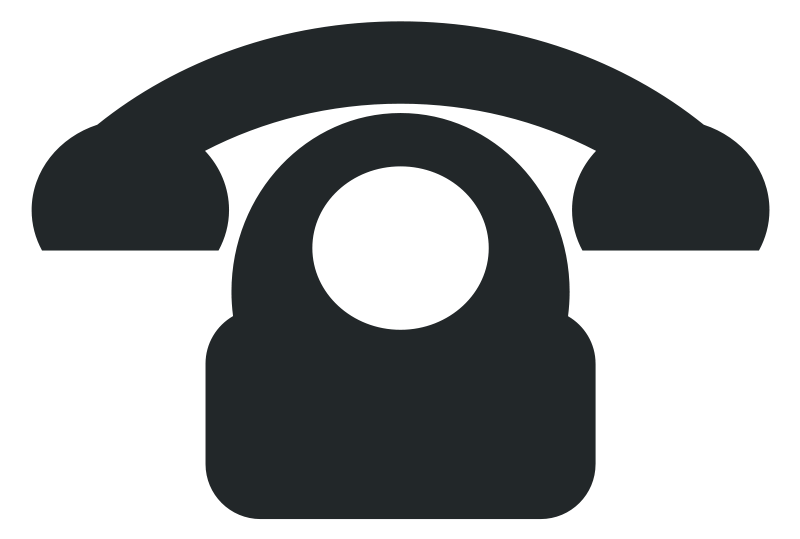 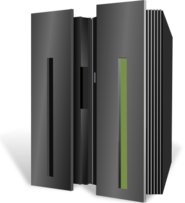 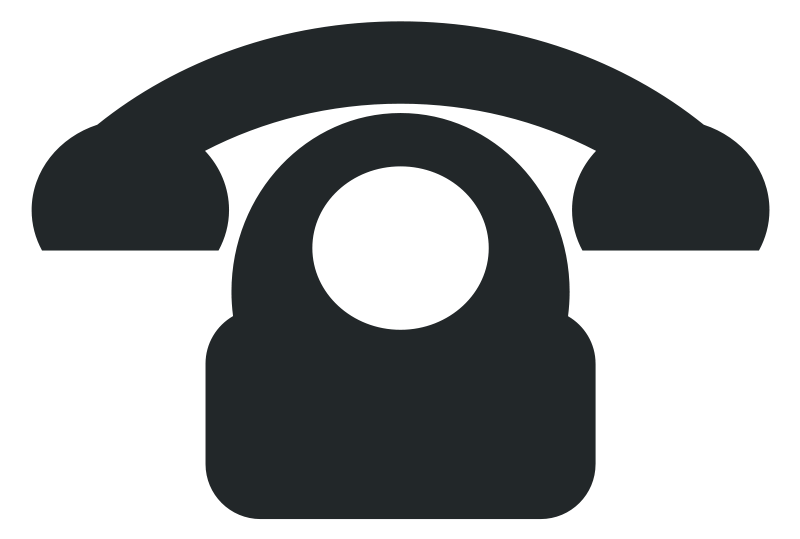 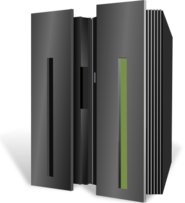 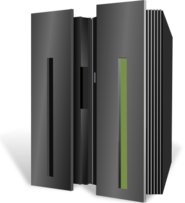 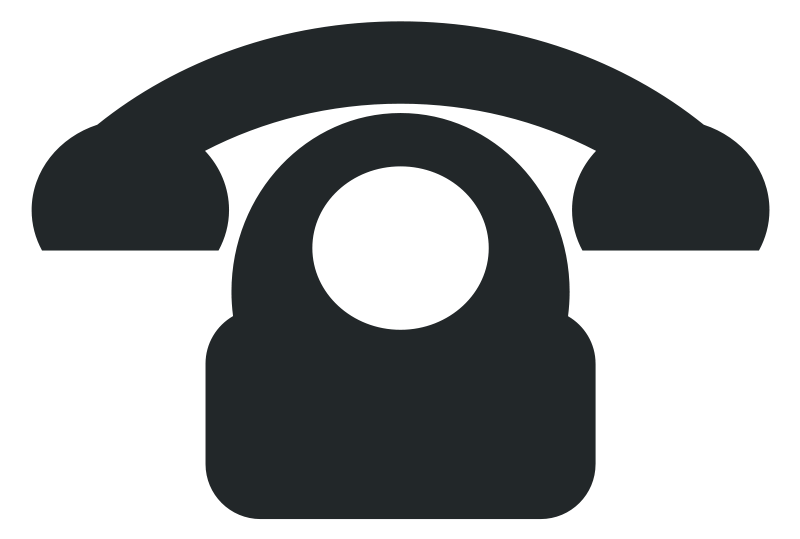 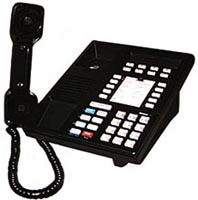 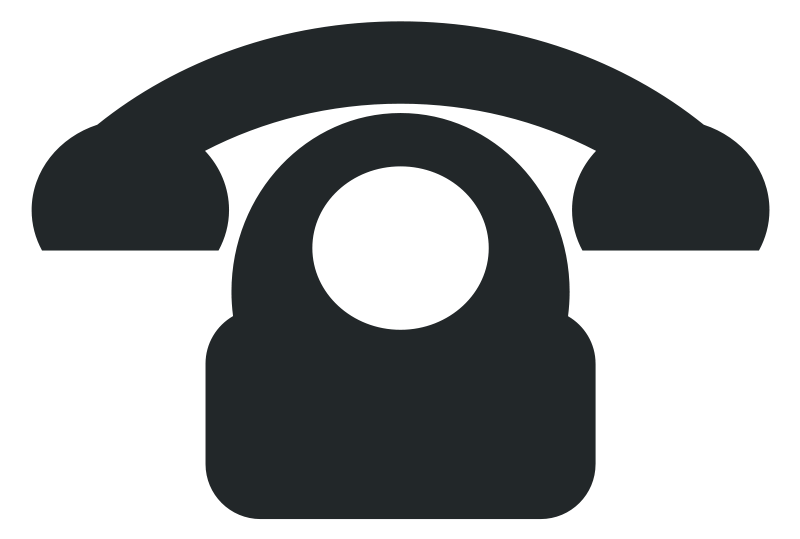 22
The Internet:Many Routers, Very Many Types of Devices
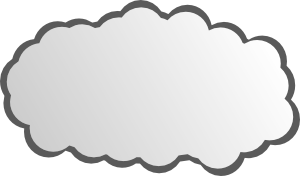 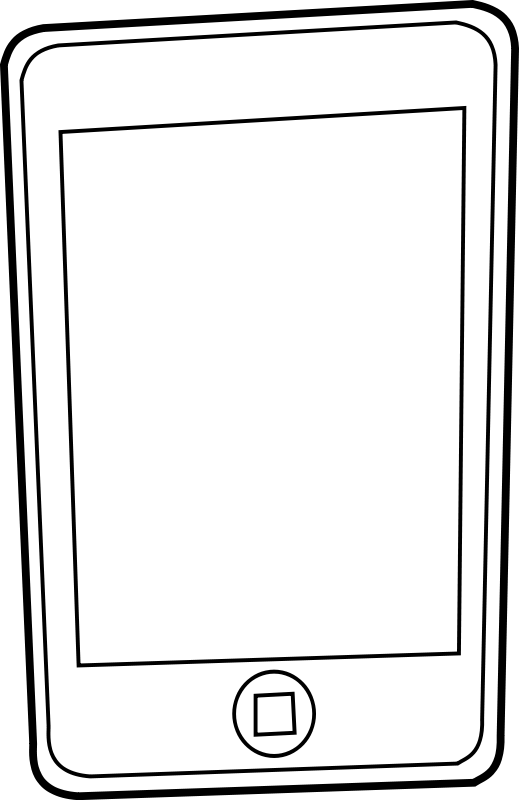 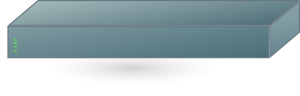 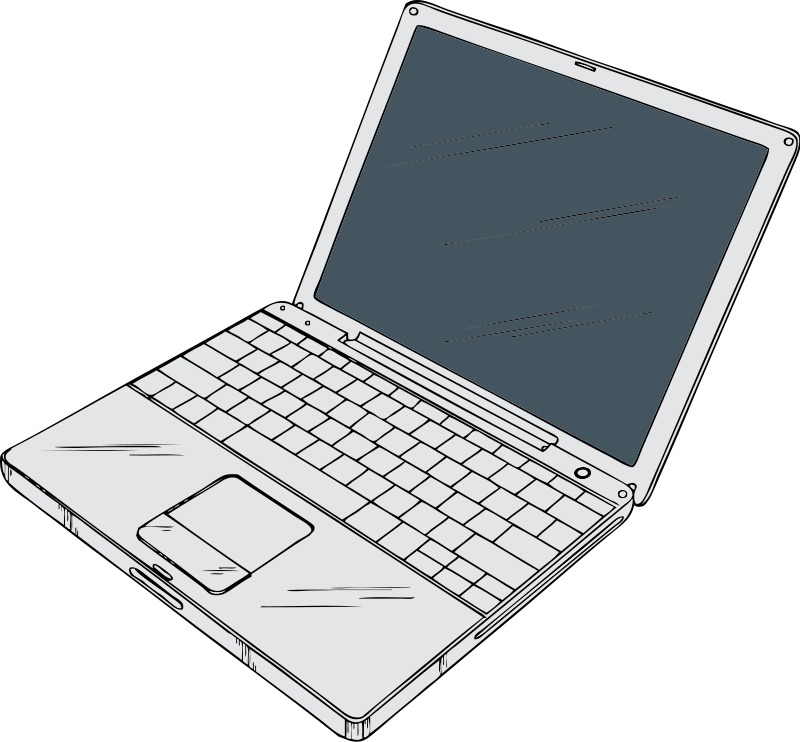 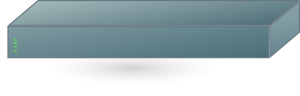 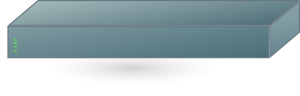 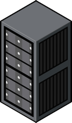 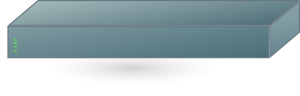 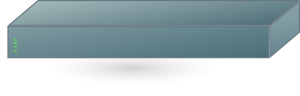 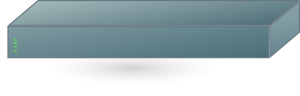 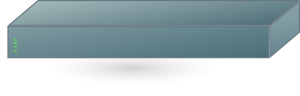 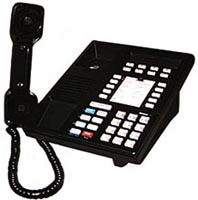 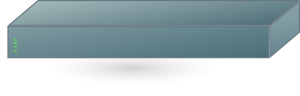 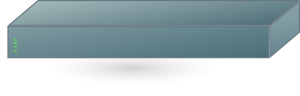 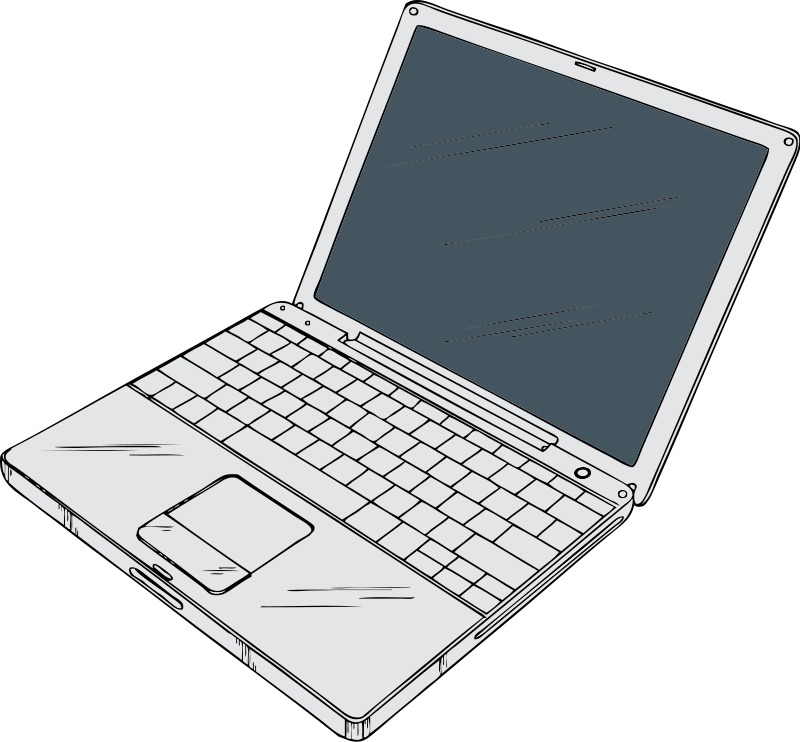 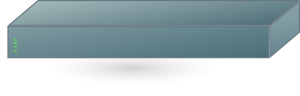 23
Circuit Switching versus Packet Switching
Circuits: traditional telephony model
Path through the network selected at “call setup time”
Very small number of call setups; process can be heavyweight
Each “phone switch” needs to know the destination of the call, not the source; return traffic takes the reverse path
Packets: Internet model
Every “packet” – a fragment of a message – is routed independently
No call setup
Routing must be very, very fast; it’s done for each packet
Robustness: if a “router” fails, packets can take a different path
Every packet must have a source and destination address, to enable replies
Reply traffic may take a very different path
24
Many More Parties
On the phone network, the central core knows everything
On the Internet, the core knows little except for the endpoint addresses—and services can be provided anywhere
Service providers can be and often are in different jurisdictions, where you may not have effective legal access (e.g., mail.ru)
25
IP Addresses
A user types a name such as www.dni.gov.  
The Domain Name System (DNS) translates that to an Internet Protocol (IP) Address such as 23.213.38.42
IP addresses are four bytes long; each of those numbers is in the range 0-255
www.dni.gov actually uses a CDN, so every querier gets a different answer
(DNS resolution is complicated and involves many parties_
IP addresses are what appear in packets
Routers talk to each other (via Routing Protocols) to learn where each IP address is
26
IP Addressing
Roughly 4 billion possible IP addresses today—we’ve essentially run out
IPv6, a newer version of IP being deployed now, has many more addresses
IP addresses are handed out in blocks to big ISPs.  Big ISPs give pieces of their allocations to smaller ISPs or to end customers
Unless you’re a very large enterprise, the only way to get IP addresses is from your ISP – and if you switch ISPs, you have to renumber your computers
There is no analog to “local number portability” on the Internet – and can’t be; there’s no time to do that many lookups
27
Address Space Assignment
IP addresses are handed out by Regional Internet Registries (RIRs), such as ARIN
They get their addresses from ICANN, an international non-profit which gets its authority from the U.S. Department of Commerce – controversial abroad
Addresses are allocated based on demonstrated short-term need and evidence of efficient use of previously-allocated addresses
Addresses may not be sold, even as part of a bankruptcy, merger, or acquisition, except with ARIN’s approval and in accordance with ARIN’s policies
This assertion of authority has never been contested in court—and some have been transferred by order of a bankruptcy court
Some ISPs have (very valuable) pre-ARIN addresses, called “legacy space”.  Legacy address holders don’t have to renumber when switching ISPs (among other advantages)
28
Port Numbers
When one computer contacts another, is it trying to talk to a Web server or trying to send mail?
Remember that architecturally, all machines on the Internet are alike
It’s perfectly legal to run a Web server and a mail server on a single computer
Packets contain not just an IP address but a port number
Port 25 is the mail server, port 80 is the Web server, 443 is encrypted Web, etc.
If an IP address is like a street address, a port number is the room number in the building
Room 25 is the mail room, room 80 is library, etc.
29
The Network Stack
The Internet uses a layered architecture
Applications—email, web, etc.—are what we care about
TCP (which has port numbers) transports the data; it is end-to-end
IP (the network layer) is processed by every router along the path
The link layer is things like WiFi, Ethernet, etc.
30
Email
31
Sending Email
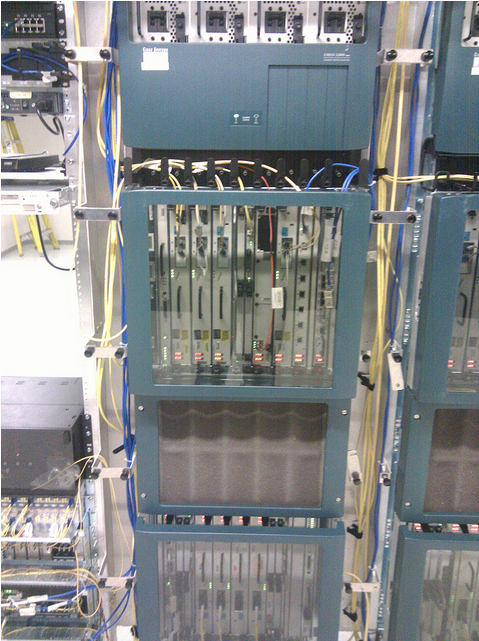 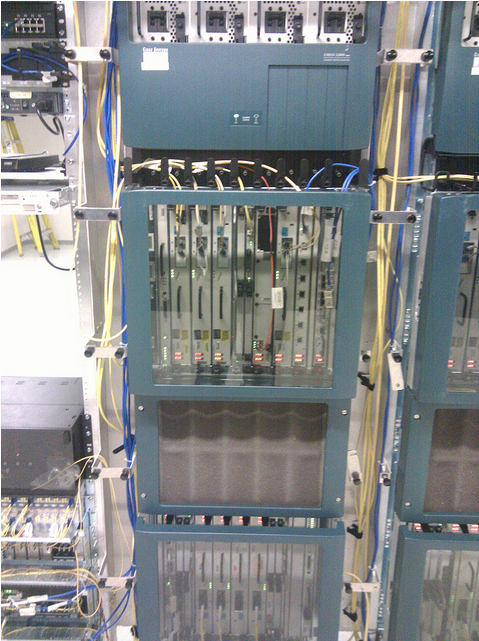 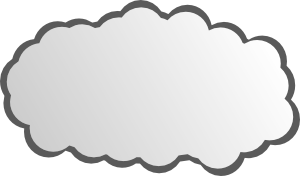 Inbound 
Mail Server
ISP
ISP
Outbound 
Mail Server
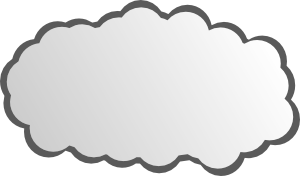 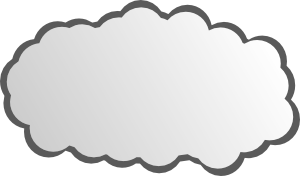 ISP
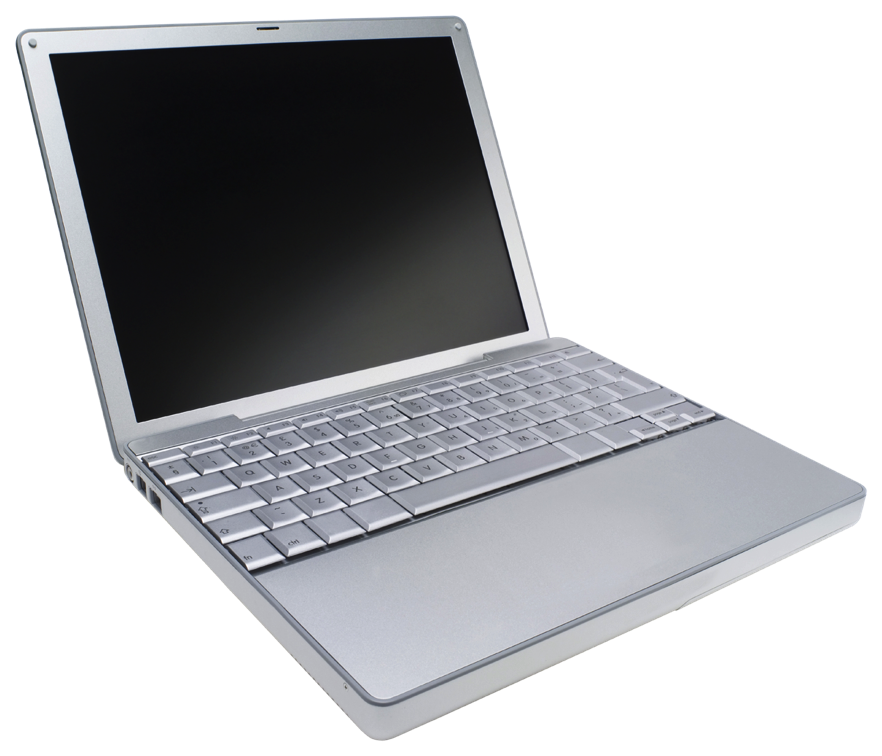 ISP
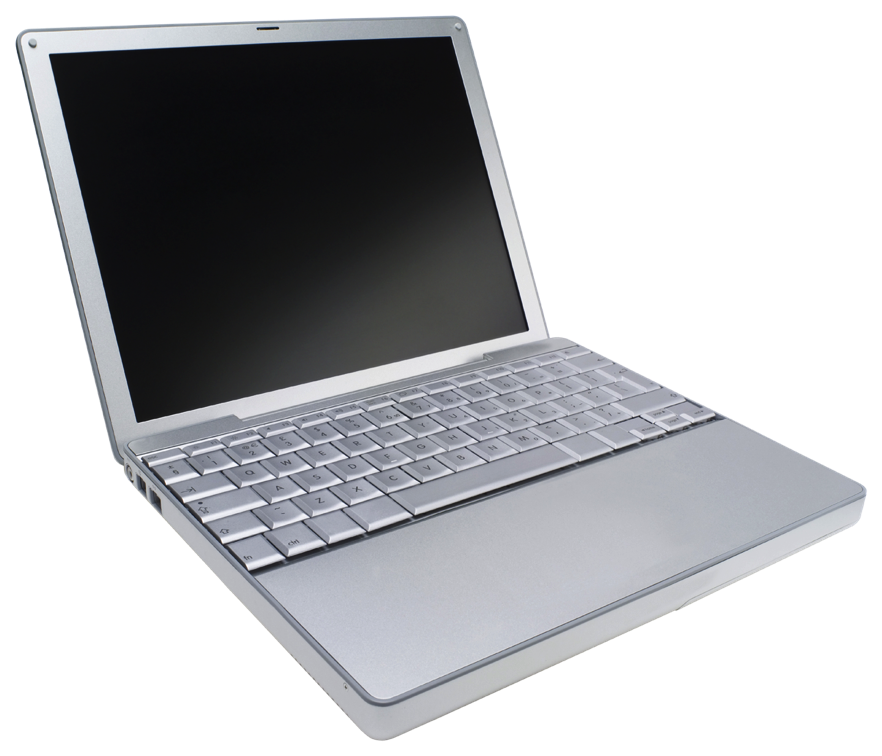 Access Links
[Speaker Notes: Legal points: ECPA transmission/storage applicability.  Email session will address]
32
Sending Myself Email—An SMTP Transcript
220 machshav.com ESMTP Exim 4.82 Tue, 11 Mar 2014 19:43:03 +0000
HELO eloi.cs.columbia.edu
250 machshav.com Hello eloi.cs.columbia.edu [2001:18d8:ffff:16:12dd:b1ff:feef:8868]
MAIL FROM:<smb@eloi.cs.columbia.edu>
250 OK
RCPT TO:<smb@machshav.com>
250 Accepted
DATA
354 Enter message, ending with "." on a line by itself
From: Barack Obama <president@whitehouse.gov>
To: <smb2132@columbia.edu>
Subject: Test

This is a test
.
250 OK id=1WNSaS-0001z5-1d
QUIT
221 machshav.com closing connection
Message
33
Conversation With A Third Party
220 machshav.com ESMTP Exim 4.82 Tue, 11 Mar 2014 19:43:03 +0000
HELO eloi.cs.columbia.edu
250 machshav.com Hello eloi.cs.columbia.edu [2001:18d8:ffff:16:12dd:b1ff:feef:8868]
MAIL FROM:<smb@eloi.cs.columbia.edu>
250 OK
RCPT TO:<smb@machshav.com>
250 Accepted
DATA
354 Enter message, ending with "." on a line by itself
From: Barack Obama <president@whitehouse.gov>
To: <smb2132@columbia.edu>
Subject: Test

This is a test
.
250 OK id=1WNSaS-0001z5-1d
QUIT
221 machshav.com closing connection
Message
34
What the Recipient Sees
220 machshav.com ESMTP Exim 4.82 Tue, 11 Mar 2014 19:43:03 +0000
HELO eloi.cs.columbia.edu
250 machshav.com Hello eloi.cs.columbia.edu [2001:18d8:ffff:16:12dd:b1ff:feef:8868]
MAIL FROM:<smb@eloi.cs.columbia.edu>
250 OK
RCPT TO:<smb@machshav.com>
250 Accepted
DATA
354 Enter message, ending with "." on a line by itself
From: Barack Obama <president@whitehouse.gov>
To: <smb2132@columbia.edu>
Subject: Test

This is a test
.
250 OK id=1WNSaS-0001z5-1d
QUIT
221 machshav.com closing connection
Message
35
A Letter from Eleanor Roosevelt to Lorena Hickock (March 1933)
(excerpt from Amazon.com)
It begins “Hick my dearest”.
36
Things to Note re the Third Party Doctrine
The SMTP envelope—that’s the technical term!—can have different information than the message headers
Unlike the phone network, anyone can run their own mail servers
I personally run two, one personal and one professional
This complicates third party doctrine analysis
The reality of email is far more complex than I’ve outlined here
Example: many people read their email via a Web browser—and the NSA has stated that even for them, picking out just the From/To information from a Webmail session is very difficult
I haven’t even begun to address server-resident email, virus scanning, spam filtering, and the like, let alone all of the other metadata that’s present
37
Encryption on the Internet
38
Anything Can be Encrypted
Links—though mostly used on WiFi
Virtual Private Networks (VPNs)
Simple connections (Web, email, etc.), generally via Transport Layer Security (TLS)
Data, especially the body of email messages
39
VPNs
Used by corporate employees for telecommuting or while traveling
Also used to connect multiple corporate locations
Sometimes used to spoof location
Cover tracks
Fool geographic restrictions on content, e.g., streaming movies and music
A recently published academic paper concluded that the NSA could cryptanalyze a lot of VPN sessions
40
TLS
Used for all secure Web traffic
Widely (and increasingly) used when sending and retrieving email
But—TLS does not protect email “at rest”, i.e., while on disk on the various servers
Used for many other point-to-point connections, e.g., Dropbox
Older versions of TLS have cryptographic weaknesses; these are (believed to be) fixed in the newest versions
The most common implementations of TLS have a long history of serious security flaws
41
Email Encryption
Two different standards, S/MIME and PGP
S/MIME is widely supported—but rarely used
PGP requires less infrastructure support, and hence is used by enthusiasts
Protects email at rest—but hinders searching
Does not protect email headers or other metadata
Both are generally very hard to use correctly
42
Tor: The Onion Router
Computer A picks a sequence of Tor relays (C➝E➝D)
D is the exit node, and passes the traffic to destination host G
All of these hops are encrypted
B picks relays F➝C➝D
G can’t tell which is from A and which from B
Neither can anyone else monitoring G’s traffic
Many use Tor for anonymity: police, human rights workers, spies—and criminals (e.g., Ross Ulbricht of Silk Road fame)
Mental model: nested, sealed envelopes
43
Encryption
Modern encryption algorithms, if used correctly, are extremely hard to break
As a consequence, it is extremely hard to trace Tor connections or figure out the real origin of VPNed traffic
The FBI and other law enforcement agencies have complained that they are “going dark” and want a legislative solution to provide for “exceptional access”
Most cryptographers think this is a bad idea
More on this later in the semester
44
Cloud Computing
45
What’s a Cloud?
A cloud is a traditional way to represent a network
This “three-cloud network” picture is from 1982
But—today “cloud” refers to computing services provided via the Internet by an outside party.
(The modern usage seems to date to 1996: http://www.technologyreview.com/news/425970/who-coined-cloud-computing/)
46
“Via the Internet”
The service is not provided on-premises
An Internet link is necessary 
This link provides an opportunity for interception, lawful or otherwise
47
“Outside Party”
By definition, cloud services are provided by an outside party
Similar in spirit to the computing and time-sharing service bureaus, which date back to the 1960s
Not the same as a company’s own remote computing facility
Organizations can have a “private cloud”, but the legal issues may be very different
48
Computing Services
Many different types of services
Storage
Computing
Applications
Virtual machines
More
49
Storage
Disk space in a remote location
Easily shared (and outside the corporate firewall)
Often replicated for reliability
Replicas can be on different power grids, earthquake zones, countries, continents, etc.
Data can be moved—or move “by itself”—to be closer to its users
Expandable
Someone else can worry about disk space, backups, security, and more
Examples: Dropbox, Google Drive, Carbonite (for backups), Amazon S3
Mental model: secure, self-storage warehouse
50
Computing
Rent computing cycles as you need them
Pay only for what you use
Often used in conjunction with the provider’s cloud storage service
Examples: Amazon EC2, Microsoft Azure, Google Cloud
Dropbox is a cloud service that uses a different provider’s cloud storage
Mental model: calling up a temp agency for seasonal employees
51
Applications
Provider runs particular applications for clients
Common types: web sites, email services
Less common types: shared word processing, payrolls
Well-known providers: Google’s Gmail and Docs, Microsoft’s Outlook and Office 365, Dreamhost (web hosting)
Mental model: engaging a contractor for specific tasks
52
Playing an Active Part: Google Docs
Someone, using a Web browser, creates a document
Standard formatting buttons: font, italics or bold, copy and paste, etc.
Others who have the proper authorization (sometimes just a special URL) can edit the document via their own Web browsers
The changes made by one user show up in real time in all other users’ browser windows
In other words, Google is not just a passive repository; it is noticing changes and sending them out immediately
53
Virtual Machines
Normal desktops: an operating system (e.g., Microsoft Windows) runs the computer; applications run on top of the operating system
Virtual machines: a hypervisor running on a single computer emulates multiple real computers.  A different operating system can run on each of these emulated computers—and each one is independent of the others and is protected from it
Net effect: many computers that consume the space and power requirements of a single computer
Mental model: rented office space
54
Location of  Cloud Servers
Responsiveness of and effective bandwidth to a server is limited by how far away it is
The problem is the speed of light—and not even Silicon Valley can overcome that limit!
It takes a minimum of a quarter-second to set up a secure connection from Washington to Paris, and twice that to New Delhi
For performance reasons—and independent of political and legal considerations—large cloud providers therefore place server complexes in many places around the world
Also: take advantage of cheap power and cooling
55
Where is Data Stored?
Modern email: on the server and on one or more devices
Users can’t easily tell what’s on their device (e.g., phone or laptop) versus what is retrieved from the server on demand
It differs for different devices at different times, and may depend on the user’s recent activity
What if the device and server are in different jurisdictions?
(A bad fit for the assumed behavior model of Stored Communications Act)
56
Security and Privacy Issues
Gmail: Google applications scan email and serve up appropriate ads
Dropbox: uses Amazon S3 for actual storage; encrypts data so that Amazon can’t read it—but Dropbox can
Spider Oak: data is encrypted with the user’s password; Spider Oak can’t read it
Outlook.com: blocks file attachments that frequently contain viruses
Many: check pictures for known child pornography
Many: spam filtering
57
Web Sites and Ads
58
Web Pages
Web pages are composed of many separate elements
Images always are loaded from a separate URL
There are also “frames”—web pages embedded in other web pages, again from separate URLs
Many pages download JavaScript (small programs embedded in web pages) libraries from yet other URLs
Web requests (HTTP—hypertext transfer protocol) generally contain the URL of the referring page
In other words, for a typical web page many sites may know of the request
59
Cookies
Web sites will tell you that cookies are small, harmless text files. That’s true, but…
When you visit a site, it can set a cookie; your browser stores it on disk
When you return to this site, your browser sends back that cookie
Cookies are used for logins, site preferences, shopping carts, etc.
They’re also used to track people around the web
When you visit a page that includes other URLs, each site can set and receive cookies
60
The Initial Request
61
The Return Visit
62
Ad Networks
Most ads are not served from the web sites you visit
Instead, sites deal with ad brokers
When you download a page, advertising image and frame requests point to ad brokers
The ad brokers get and set cookies
They then send “redirect” commands, giving the URL of the actual ads for your browser to fetch and display
Again, the ad sites can get and set cookies
63
Privacy Implications
You’re tracked around the web
If you visit a site and click on an ad for, say, shoes, a cookie will be set by the ad network saying “this user is interested in shoes”
When you visit a site that uses the same ad network, it will see that cookie—and show you more ads for shoes
64
Tracking
Many web sites are involved in almost every visit to a web page
Their log files are probably available as business records via the third-party doctrine
Cookies are only accessible via a search warrant—but they (plus browser history) paint a very full picture of online activity 
Note that they can disclose site logins, leading to more evidence
Much of this tracking is dubious under the GDPR—but we’ll have to see how web sites react
These tracking-based ads provide the money that keeps the web operating
But whether or not tracking works is not that clear—the data is proprietary
65
Google, Facebook, et al.
66
Websites?
Google and Facebook are web sites
They’re also ad networks
They collect massive amounts of information
Their mobile apps let them collect even more, including your contacts and location
And Facebook at least will merge information about online behavior with data about offline behavior

They know a tremendous amount about people, and 
their machine learning algorithms let them intuit even more
67
Ad Networks
Together, Facebook and Google reap most of the profits (at least 65%) from online advertising
Virtually all of the revenue growth has gone to these two companies?
Why? Because they use their detailed knowledge about people for very precise targeting
68
Birds of a Feather
Facebook, Twitter, and other social networks learn the social graph: who interacts with whom
“Birds of a feather flock together” can be very true—and very revelatory
Example: Some MIT undergraduates found that it was possible to predict people’s sexual orientation from whom their Facebook friends were
69
Using Metadata to Find Paul Revere
(https://kieranhealy.org/blog/archives/2013/06/09/using-metadata-to-find-paul-revere/)
70
And Right in the Middle…
71
Evidence
In many cases, it has become routine to seize (often via subpoena) parties’ Google and Facebook records
Divorce, disability, crimes, and more
Google records include search history, as well as email (via the Stored Communications Act)
Don’t forget the metadata
Communications patterns
Location
Timing of messages
72
Weak Spots
73
Internet Weak Spots
What are the weakest parts of the Internet?
What can an attacker do?
What are the effects and implications?
74
(Distributed) Denial of Service
Overload some resource: links, servers, etc.
Goal: prevent access by legitimate users
Who?
Vandals
Extortionists (sports gambling sites are frequent targets)
Hacktivists
Some governments
75
DNS
Supply incorrect mappings of hostnames to IP addresses
Goal: divert traffic or (sometimes) do denial of service
Who?
Governments (it’s part of the Great Firewall of China)
Phishers
Vandals
76
Links
Tap or cut links
Cutting links is denial of service
Eavesdropping—but a lot of traffic is encrypted these days
Who?
Governments—but it’s hard to eavesdrop on backbone cables
Hackers, on local nets (especially public WiFi hotspots)
77
Routing
Divert traffic from the legitimate destinations
Why?
Eavesdrop on traffic
Intercept sessions
Denial of service
Send untraceable messagse
Who?
Spammers
Governments
IP address space thieves
78
End Systems
Very, very vulnerable
More next week
Impact depends on the type of end-system
Who?
More or less everyone…
79
Users
Many attacks, e.g., phishing, work by tricking users
Almost invariably, the problem is a poorly designed system
Users are not the enemy
Questions?
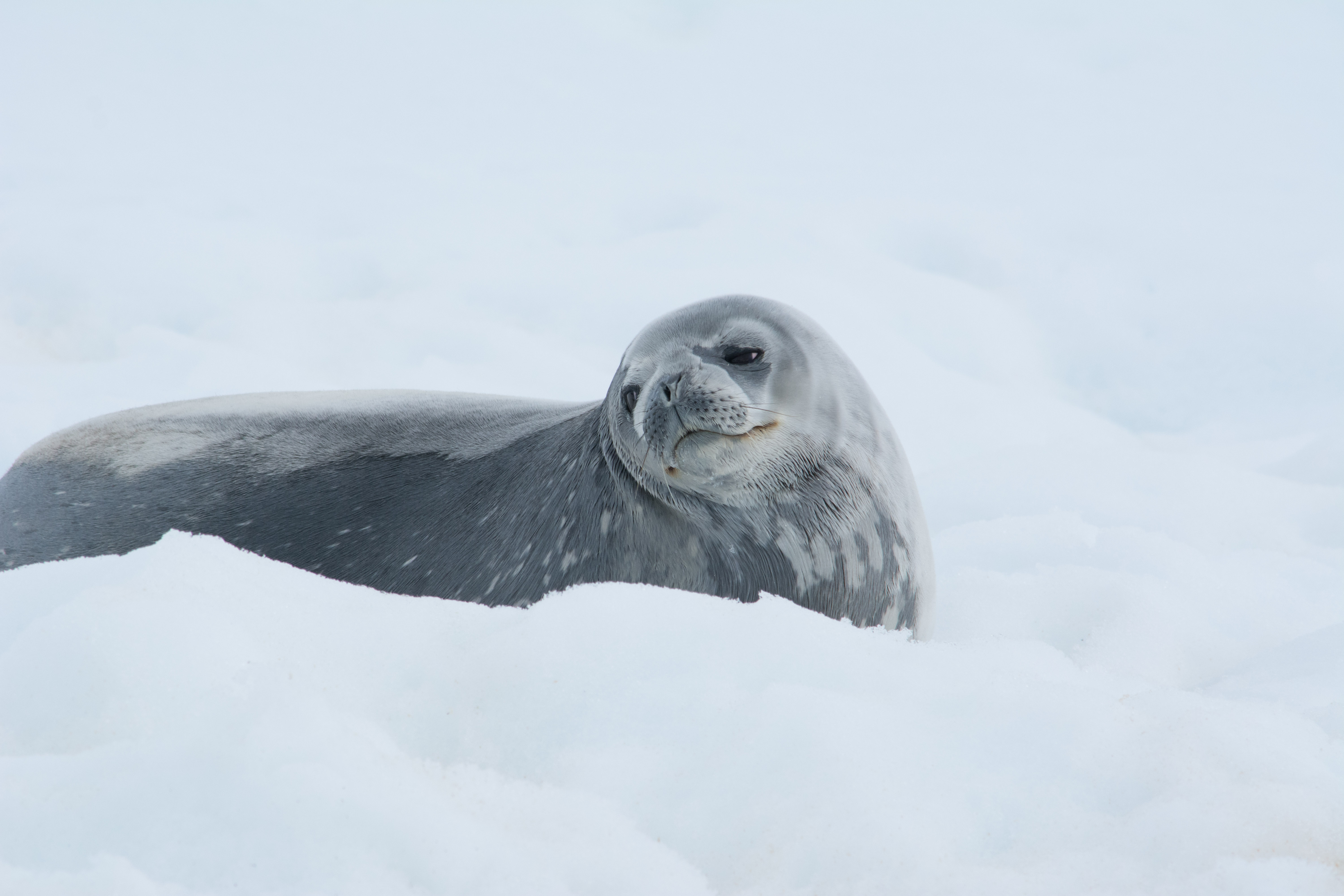